Эмоциональное состояние подростков в ситуации неопределенности
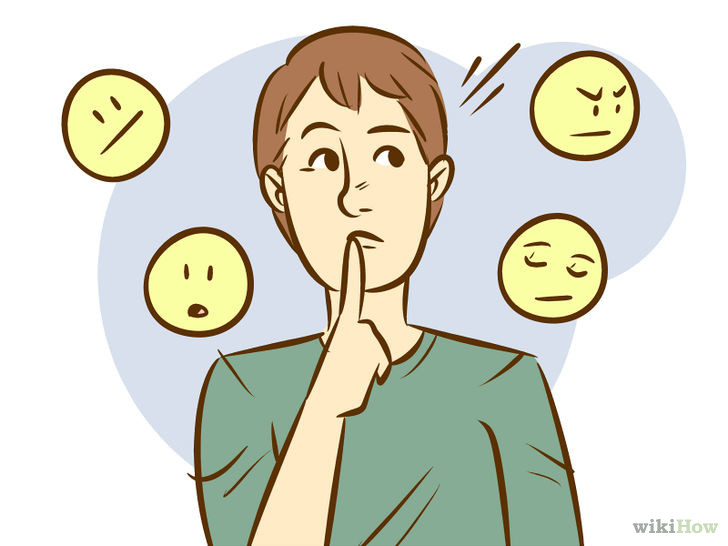 Презентацию подготовила
педагог-психолог 
МОУ гимназии имени А.Л. Кекина
Лапотникова 
Анастасия Михайловна
Пандемия — ситуация, в которой мы сейчас оказались
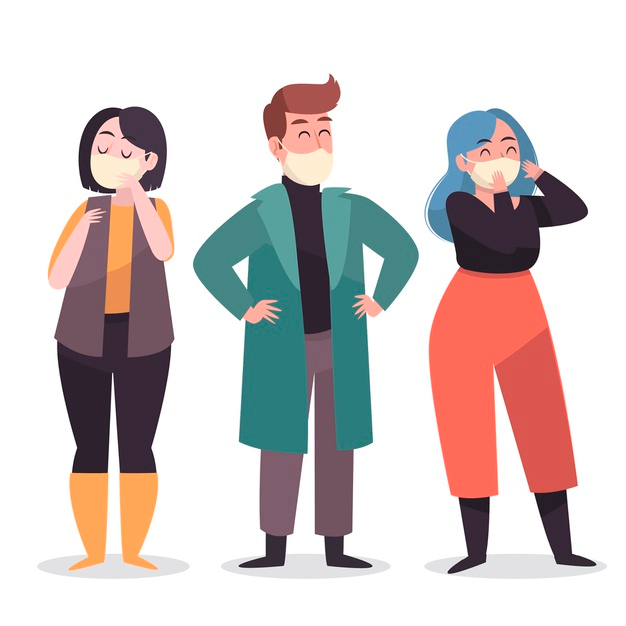 Это кризисная ситуация для всех (в том числе и для детей)
Внешние обстоятельства резко изменились, привычный уклад жизни становится невозможным
Жизнь в новых обстоятельствах требует изменения поведения, поиска новых форм приспособления
Переживая эту ситуацию, подросток меняется (происходит личностный рост)
Изменения, которые происходят вокруг


Быстрые и неожиданные (ситуация меняется буквально каждый день)
Всесторонние (могут охватывать разные сферы нашей жизни)
Неподвластные нашему влиянию
На смену старым формам поведения приходят новые
Как подростки могут реагировать на кризисную ситуацию?
Позитивно
Новые обстоятельства могут вызвать у подростка любопытство, стать стимулом к познанию нового, поиску возможных путей решения возникающих проблем;
Находят новые возможности для самораскрытия и самосовершенствования (образовательные онлайн-площадки, самовыражение в социальных сетях)
Негативно
В ситуации неопределенности у ребенка может возникнуть страх неизвестности (тревожные мысли);
Усталость и подавленность. Когда человек долго пребывает в ситуации неопределенности, его внутренние эмоциональные ресурсы сильно истощаются, что может привести к апатии и преобладанию плохого настроения;
Напряженность в отношениях с родителями
Важно!
Любые кризисные обстоятельства могут привести к психологическим проблемам, которые проявляются в том числе в различных видах отклоняющегося поведения.
 
Задача родителей и педагогов — вовремя распознать тревожные сигналы в поведении ребенка и помочь ему справиться с проблемой!
 
Обратиться за помощью к специалистам (классный руководитель, социально-психологическая служба гимназии)
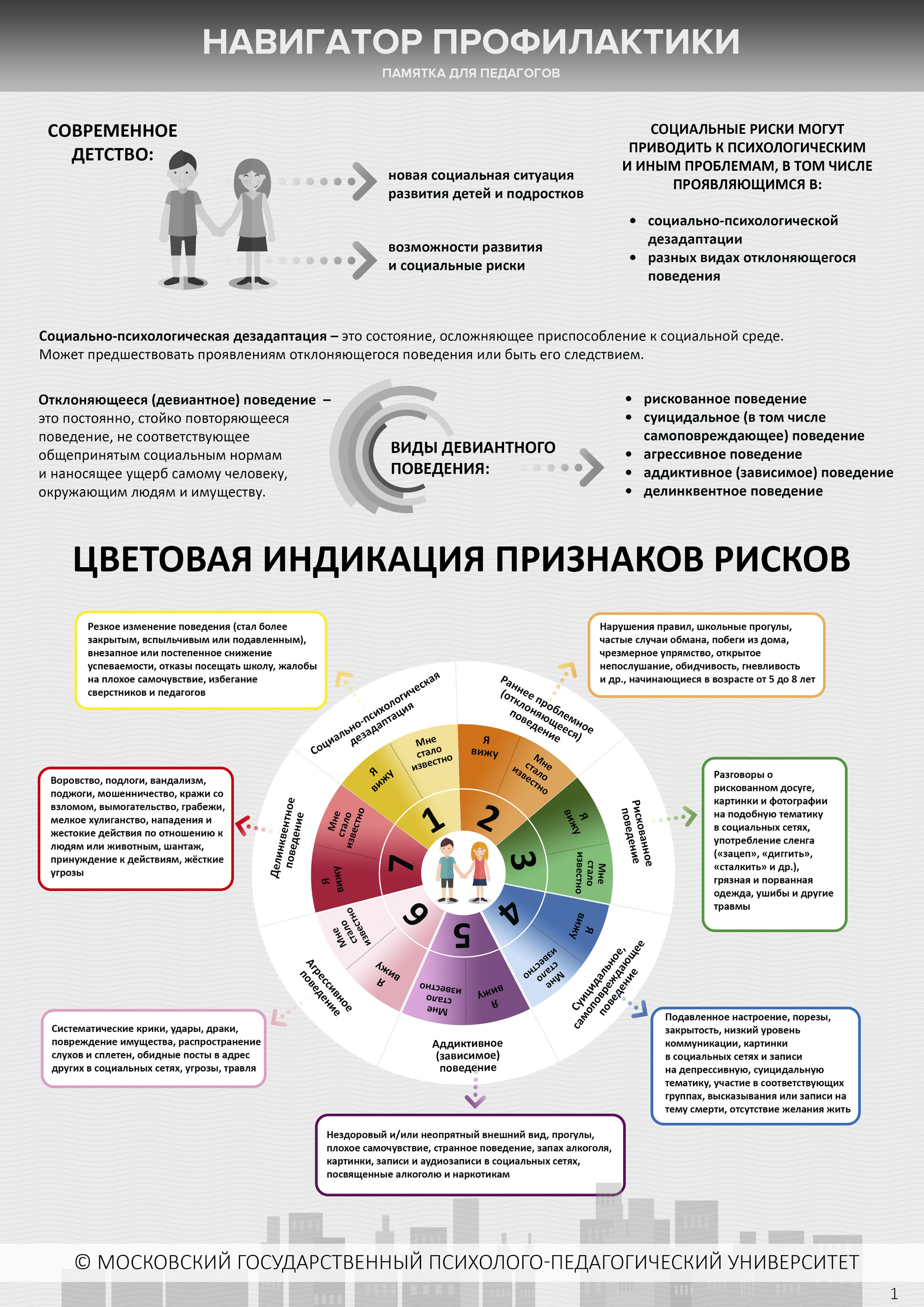 Как мы можем помочь?
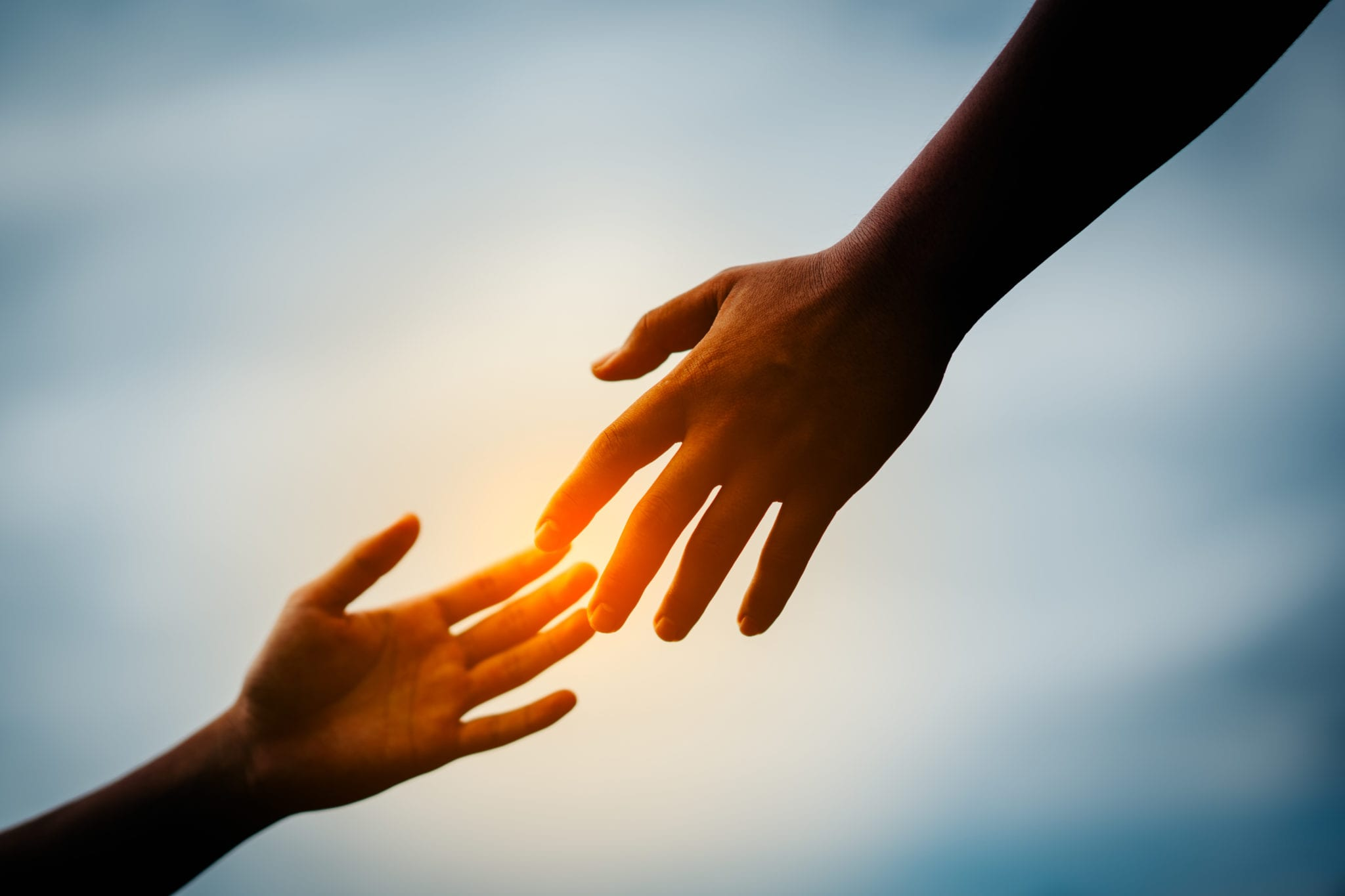 Три простых вопроса подростку в ситуации неопределенности
Как я воспринимаю эту ситуацию? (например: «Я воспринимаю эту ситуацию как угрожающую моей безопасности»; «Я воспринимаю это как вызов, очередную задачу, которую надо решить»...) 
Как я к этому отношусь? (например: «Я отношусь к этому с тревогой, страхом», «Я уверен, что смогу преодолеть это», «Я недоволен, что в моей жизни появились новые обстоятельства»...)
Каков мой план действий? (например: «Необходимо расставить жизненные приоритеты с учетом новых обстоятельств», «Больше времени уделять заботе о себе и своих близких», «Соблюдать ритуалы безопасности»...)
Возможные варианты действий
Демонстрировать, что родитель готов оказать помощь и поддержку в любой ситуации. Важно выбрать способ, который будет близок и понятен именно вашему ребенку (совместные занятия, похвала, объятия и т.п.)
Помочь подростку осмыслить происходящее, научить его проговаривать свои переживания
Уважать личное пространство (дать время побыть в одиночестве, пообщаться со сверстниками по интернету)
Помочь подростку упорядочить свою деятельность
Научиться самому и научить ребенка применять навыки расслабления, снятия эмоционального напряжения
Пример построения диалога с подростком
Начало. Демонстрируем заинтересованность: «Мне показалось, что в последнее время ты выглядишь расстроенным, у тебя что-то случилось?»;
Активное слушание + уточняющие вопросы. Пересказать то, что подросток рассказал вам, чтобы он убедился, что вы действительно поняли суть услышанного и ничего не пропустили: «Правильно ли я тебя понял(а), что …?»;
Выработка плана действий: «Давай подумаем, какие могут быть выходы из этой ситуации? Как ты раньше справлялся с трудностями? Что бы ты сказал, если бы на твоем месте был твой друг?»;
Успокоение, личный пример: «Иногда мы все чувствуем себя подавленными, неспособными что-либо изменить, но потом это состояние проходит».
Как справиться со стрессом?
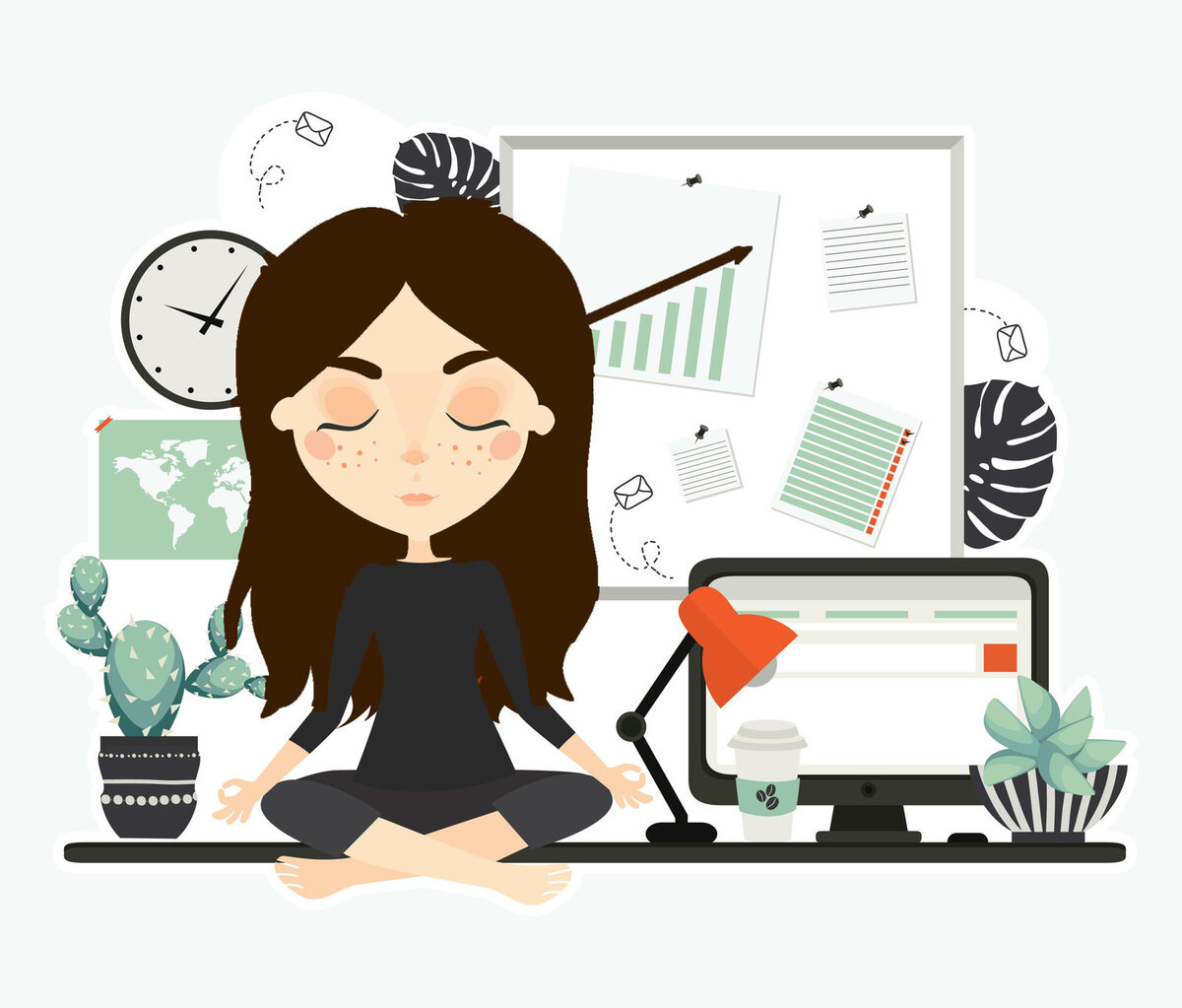 Как справиться со стрессом?
Выясняем, откуда исходит стресс
Стараемся выговориться (специалисту или близкому человеку)
Делаем то, что приносит нам удовольствие (музыка, фильмы, спорт, хобби…)
Учимся управлять своим временем (планируем, расставляем приоритеты, обязательно выделяем время на отдых)
Спасибо за внимание!
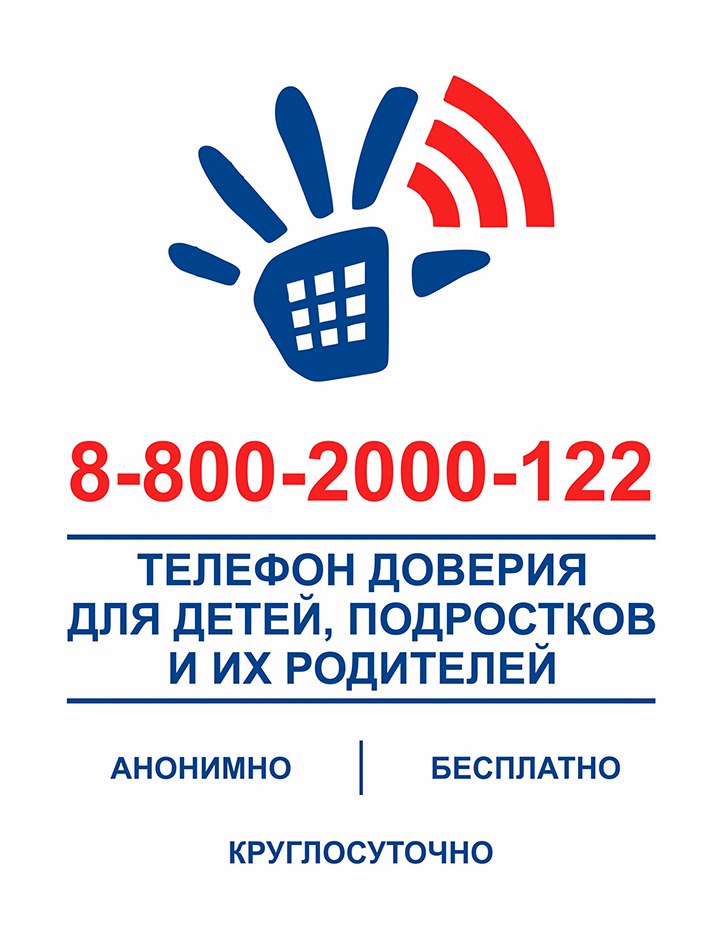